Self-reported Measures for VR Sickness by MTP Latency
[Lim, Hyun Kyoon, PhD
Korea Research Institute of Standards and Science]
Compliance with IEEE Standards Policies and Procedures
Subclause 5.2.1 of the IEEE-SA Standards Board Bylaws states, "While participating in IEEE standards development activities, all participants...shall act in accordance with all applicable laws (nation-based and international), the IEEE Code of Ethics, and with IEEE Standards policies and procedures."

The contributor acknowledges and accepts that this contribution is subject to 
The IEEE Standards copyright policy as stated in the IEEE-SA Standards Board Bylaws, section 7, http://standards.ieee.org/develop/policies/bylaws/sect6-7.html#7, and the IEEE-SA Standards Board Operations Manual, section 6.1, http://standards.ieee.org/develop/policies/opman/sect6.html
The IEEE Standards patent policy as stated in the IEEE-SA Standards Board Bylaws, section 6, http://standards.ieee.org/guides/bylaws/sect6-7.html#6, and the IEEE-SA Standards Board Operations Manual, section 6.3, http://standards.ieee.org/develop/policies/opman/sect6.html
IEEE 3079.1HMD Based VR Sickness Reducing TechnologySeo, Dong Il Dillon, dillon.seo@dtcp.capital
VR Sickness by MTP Latency
Motion-to-photon (MTP) latency is known as one of the factors causing VR sickness.
However, the correlation between delay and VR sickness has not yet been established.
Previous studies are generally considered to be self-reported measures.
We would like to summarize the previous studies on the correlation between MTP latency and VR sickness based on self-reported measures.
Self-reported Measures for VR Sickness
Simulator sickness questionnaire (SSQ)
Fast motion sickness scale (FMS)
Misery scale (MISC)
Visually induced motion sickness susceptibility questionnaire (VIMSSQ)
Motion sickness assessment questionnaire (MSAQ)
Virtual reality sickness questionnaire (VRSQ)
Cybersickness questionnaire (CSQ)
Kennedy (1993)
Keshavarz (2001)
Bos (2005)
Keshavarz (2019)
Gianaros  (2001)
Kim (2018)
Stone III (2017)
Simulator Sickness Questionnaire (SSQ)
Suggested by Kennedy (1993)
Kennedy, R. S., Lane, N. E., Berbaum, K. S., & Lilienthal, M. G. (1993). Simulator Sickness Questionnaire: An enhanced method for quantifying simulator sickness. The International Journal of Aviation Psychology, 3(3), 203–220. https://doi.org/10.1207/s15327108ijap0303_3
Proposed to evaluate simulator sickness from flight simulators, 3D games
Widely used questionnaire for HMDs and VR devices/contents with symptoms due to the sensory mismatch
May not be idle tool because simulator and VR system yield different sickness symptoms
Virtual reality sickness questionnaire (VRSQ): modified questionnaire  for VR system
Kim et al., (2018) Applied ergonomics
SSQ (Kennedy 1993)
Fast motion sickness scale (FMS)
Suggested by Keshavarz (2011)
Keshavarz, B., and Hecht, H. (2011) Validating an efficient method to quantify motion sickness. Human Factors, 53(4), 415–426. https://doi.org/10.1177/0018720811403736
Proposed simple verbal judgements
20-point scale (0: no sickness at all, 20: frank sickness)
Can be collected responses even during tasks without distracting
A Genuinely subjective phenomenon that has no perfect physiological correlate
Misery scale (MISC)
Suggested by Bos (2005)
Bos, J.E., MacKinnon, S.N., Patterson, A. (2005) Motion sickness symptoms in a ship motion simulator: effects of inside, outside, and no view. Aviat. Space Environ. Med. 76, 1111–1118.
Need a single question
10-point scale (0: no problem, 10: vomiting)
Fast response
A more sensitive number of sickness than just the number of vomiting incidences
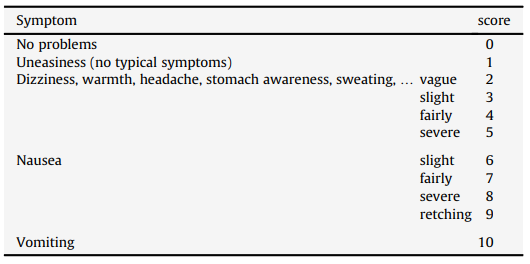 Previous Study – Delay ↑, VR sickness ↑ (1)
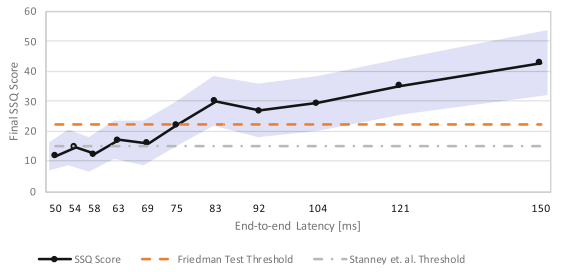 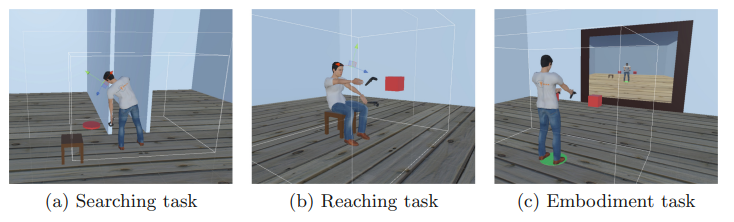 Caserman (2019)
Previous Study – Delay ↑, VR sickness ↑ (2)
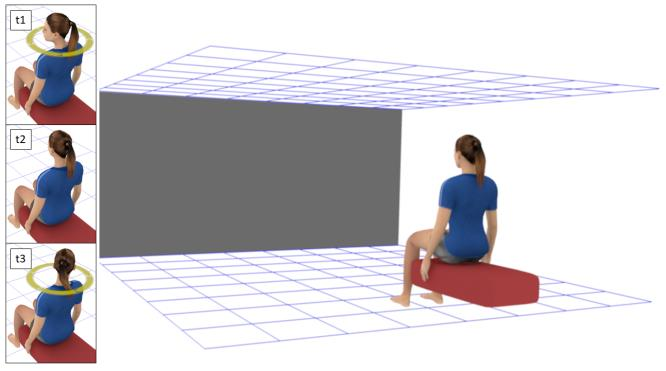 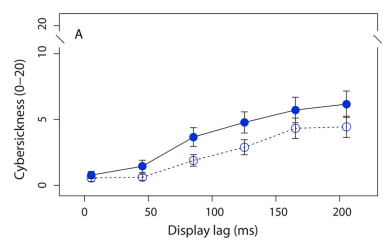 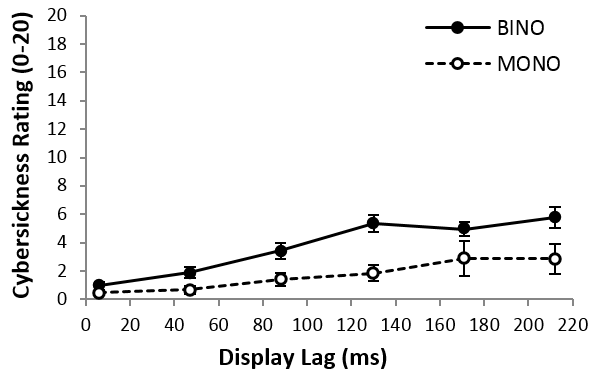 Palmisano (2019)
Kim (2020)
Previous Study – Delay ↑, VR sickness ↑
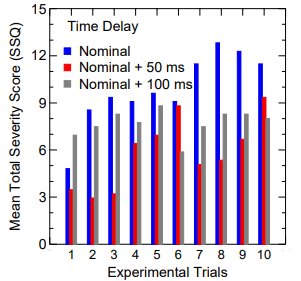 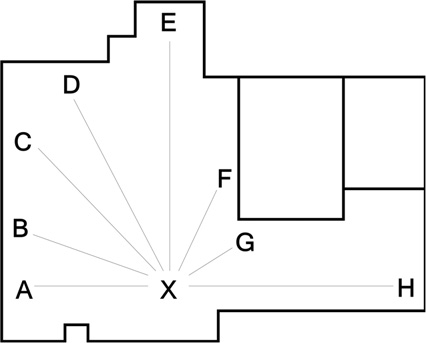 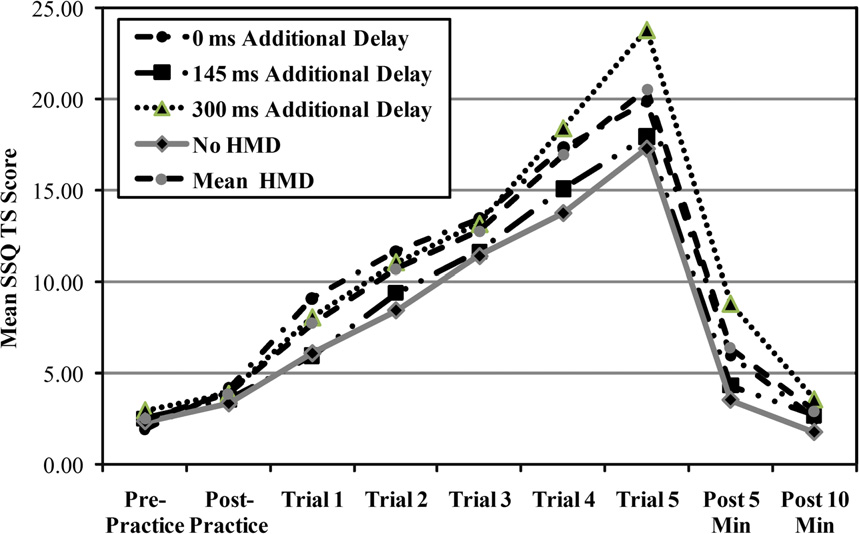 Nelson (2000)
Moss (2011)
Summary
Self-reported measure for VR sickness
Generally used SSQ for measuring VR sickness
Need to develop a measurement method more suitable for VR contents due to difference between VR and simulator
MTP latency and VR sickness
VR sickness is evoked by MTP latency
The correlation between delay and VR sickness is inconsistent
Different results depending on task, exposure time, or complexity of contents
Need more controlled experiments
It is necessary to derive objective results using physiological data instead of self-reported measures that are subjective results.
Thank You